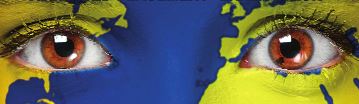 A Science and Geography Unit Encouraging  Culturally-Relative Teaching
Act Locally, Think Globally, Read and Write Critically 

With Your HostKim Moore
GATESOL 2017
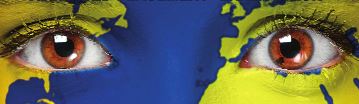 Four Motivational Conditions for Culturally-Responsive Teaching:

Establishing Inclusion

Developing Attitude

Enhancing Meaning

Engendering  Competence
A Framework for Culturally-Responsive Teaching
By Raymond J. Wlodkowski and Margery B. Ginsberg
[Speaker Notes: Establishing inclusion —creating a learning atmosphere in which students and teachers feel respected by and connected to one another.

Developing attitude —creating a favorable disposition toward the learning experience through personal relevance and choice.

Enhancing meaning—creating challenging, thoughtful learning experiences that include student perspectives and values.

Engendering competence—creating an understanding that students are effective in learning something they value.

Culturally-responsive teaching needs to be included in every classroom, but often, regular classroom teachers must be reminded by ESOL teachers why all students need to acknowledge and learn about a variety of different cultures. Culturally Responsive Teaching is a pedagogy that recognizes the importance of including students' cultural references in all aspects of learning (Ladson-Billings,1994).]
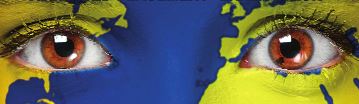 Create a BioPoem

Line 1:  First Name.
Line 2:  Three of four adjectives that describe a person.
Line 3:  Important relationship (son of…).
Line 4:  Who believes in (something the person believes in).
Line 5:  Who feels (describe feelings the person experiences).
Line 6:  Who fears (Describe fears the person experiences).
Line 7:  Who wants (Describe something that the person wants to see happen or wants to experience).
Line 8:  Last name.

A biopoem describes a character or a person.  It uses carefully chosen words or short phrases to describe important characteristics of a person.
[Speaker Notes: BioPoem
Purposes—1) help you to know more about your students   2) part of speech  3) critical thinking]
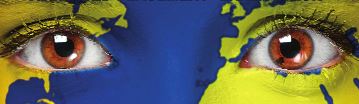 Create a BioPoem

Kim.
Loyal, dedicated, loving, and intuitive.
Wife of Daniel.
Who believes in making a different in a harsh world.
Who feels overwhelmed by evil acts.
Who fears destruction of lives and our environment.
Who wants a life worth living for my children and future generations.
Moore.
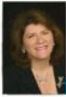 How do you think a Biopoem that you write about yourself might differ from one written by someone else who knows you?  By comparing and contrasting how these poems are alike or different, what can you learn about yourself?
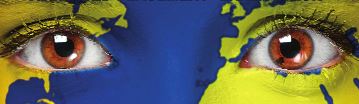 “The key to culturally relevant teaching is teachers creating meaningful 
and engaging connections 
between students' home and 
school lives. Teachers who learn 
about students' culture are able 
to make purposeful connections to the curriculum.”
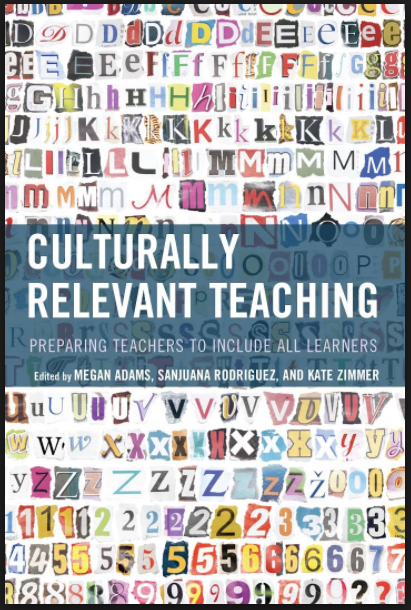 Megan Adams, Sanjuana Rodriguez, and Kate Zimmer , Professors at Kennesaw State University during an EdWeek Teacher interview 
about their book, Culturally Relevant Teaching: Preparing 
Teachers To Include All Learners, October 4, 2017.
[Speaker Notes: Culturally-Relevant teaching takes culturally-responsive teaching to a new level.  With culturally-responsive teaching you are purposely weaving a story within your curriculum units that includes information that connects a variety of cultures, including diverse literature and informational text, to the classroom and community.  We are going to explore this type of unit today.]
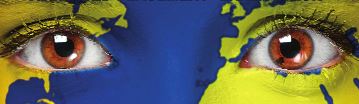 “By forging visual, cultural, and geographical connections, a teacher can help to create a bridge between old and new experiences for their students. Building this type of background knowledge regarding content found in the science and social studies standards can accelerated students’ learning significantly.   Furthermore, when you also involve the students’ family and the community in these experiences, students feel relevant and are highly motivated to learn the new information.”
                                               Kim Moore
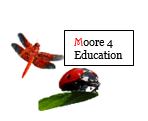 [Speaker Notes: My Hypothesis—creating activism where the students become emotionally involved in the learning makes for motivational and memorable experiences.  Real world….]
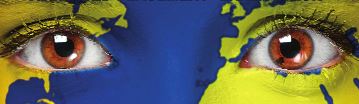 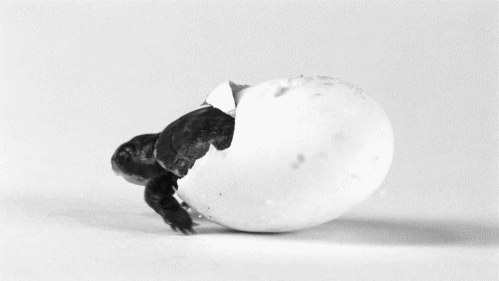 Global Efforts on Behalf of the Loggerhead Turtle
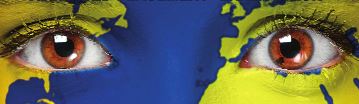 Generalization of Strategies:
Building Background Knowledge Through Visualization
Creating Thinking Strategies for Improving Comprehension
Understanding Tier 2 and 3 Vocabulary to Promote Inquiry
Using Disciplinary Literacy to Meet the Standards
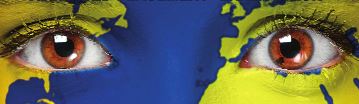 Discover Your Students’ Interests
I like to spend as much time outdoors as possible.
 If given a choice, I prefer to be inside rather than outside.
 There are several outdoor activities--fishing, hiking, water-skiing, and others--that I enjoy doing.
 I associate the outdoors with discomfort: bugs, dirt, unpredictable weather.
 I help my family and/ or my school in recycling efforts.
 I enjoy identifying different kinds of plants and animals.
 I am knowledgeable and concerned about environmental issues.
pollev.com/kimmoore527
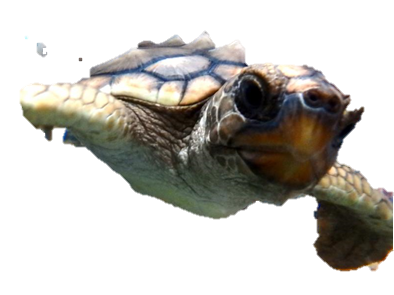 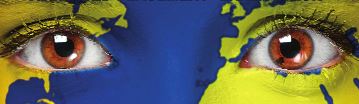 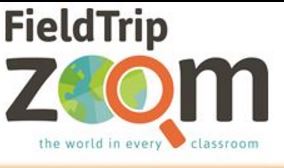 Building Background Knowledge Through Visualization
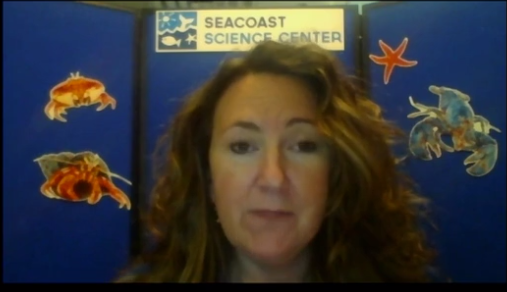 Live Streaming Events….www.fieldtripzoom.com
[Speaker Notes: Visualization
Concrete to “in your minds eye”
In Slideshow mode:  Click

Free for all Georgia teachers until the end of the year!  Register using your school email address.  The FieldTripZoom Zone calendar is a collection of prescheduled live streaming events that will help you motivate and inspire your students throughout the academic year.  Simply sign up and register for the event and stream them right in the classroom. Our content partners have designed programs specifically to accommodate the FieldTripZoom Zone live streaming format. While presentation formats will vary, each event runs 30 to 45 minutes and includes question and answer time.  It’s all live and interactive!]
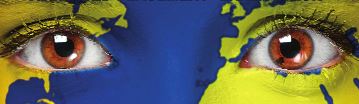 Global Efforts on Behalf of the Loggerhead Turtle
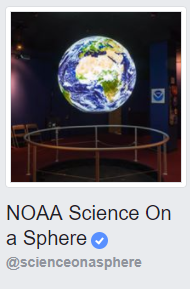 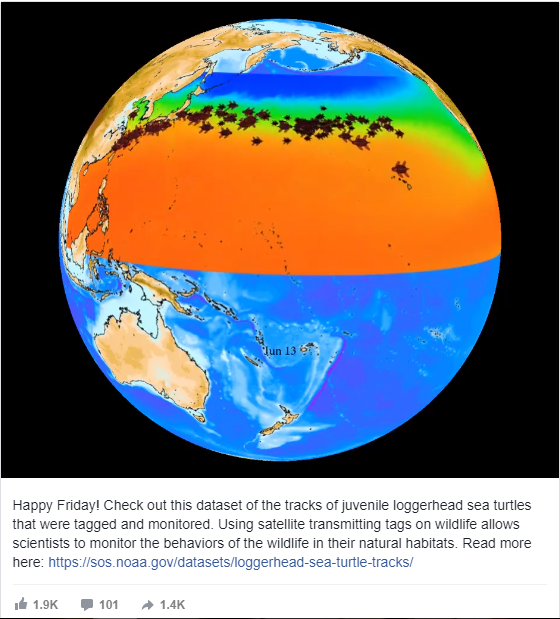 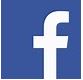 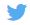 [Speaker Notes: In Slideshow mode:  Click sphere to see migration….click NOAA Science on Sphere to see spheres on a variety of topics]
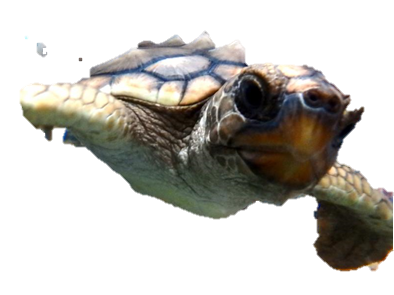 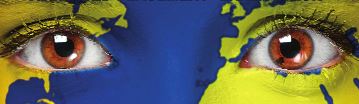 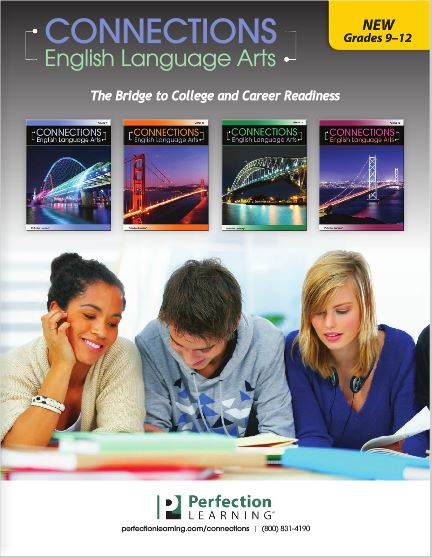 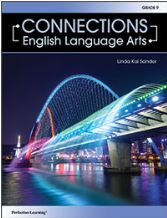 from Saving Our Sea Turtles

After the Oil Spill in the Gulf of Mexico, Their Fate is in Our Hands

                              By Elizabeth Preston
Research Article
“…Each turtle got two baths.  Turtle washers used Dawn soap and toothbrushes to scrub oil out of the folds of the turtle’s  skin, and cotton swabs to  remove oil from their throats. A wipe-down using mayonnaise (believe it or not), helped to strip off the sticky oil.”
[Speaker Notes: In Slideshow mode:  Click on Connections cover to read research article]
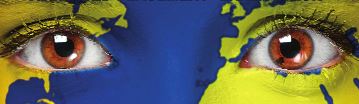 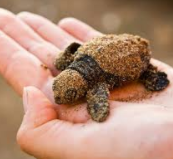 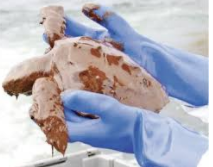 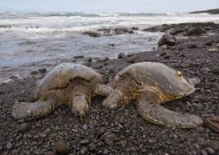 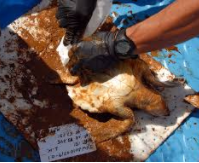 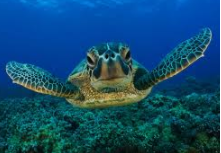 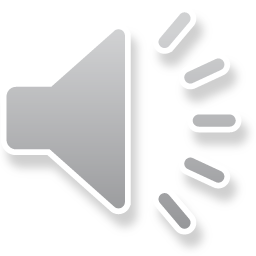 [Speaker Notes: In Slideshow mode:  Click on sound and first picture to go through a variety of pictures of turtles…..]
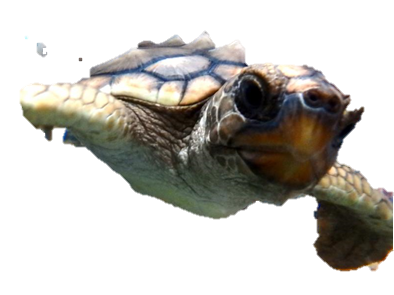 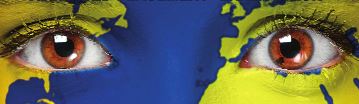 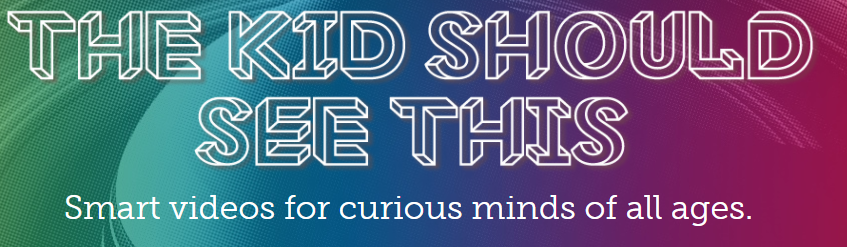 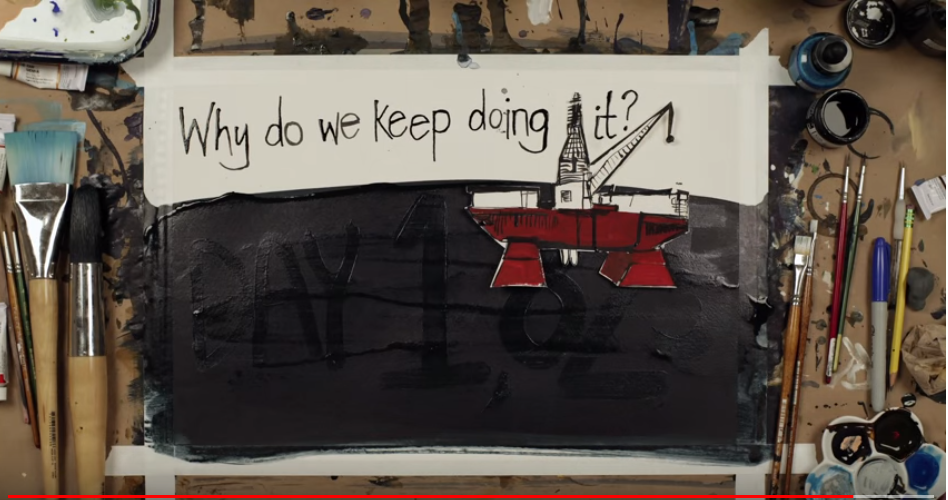 [Speaker Notes: OER—The Kids Should See This website   

Video about oil spills]
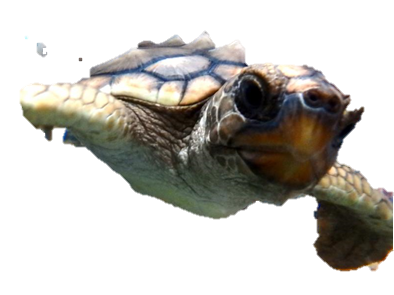 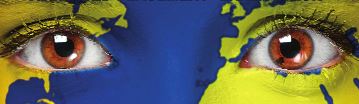 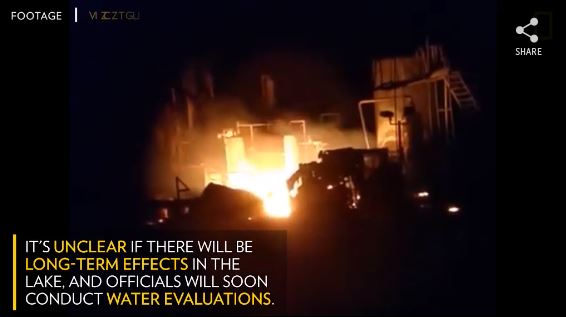 Explosion on Lake Ponchartrain in LA October 2017
[Speaker Notes: Recently in the news….]
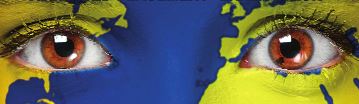 Map of the Loggerhead Turtle Research and Conservation Centers
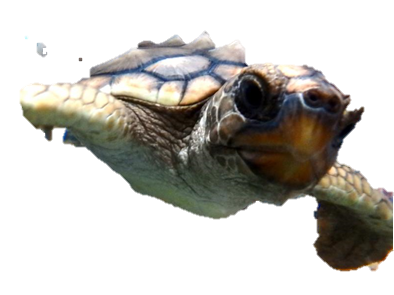 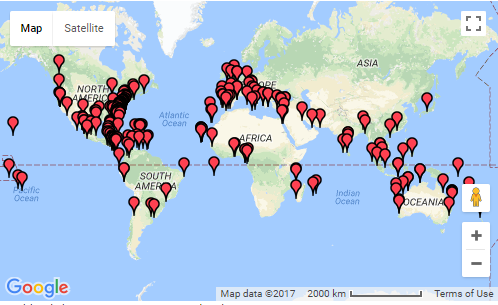 forging visual, cultural, and geographical connections
[Speaker Notes: Click to go to actual map online
Orange rectangle denotes migration patterns of the Loggerhead turtles]
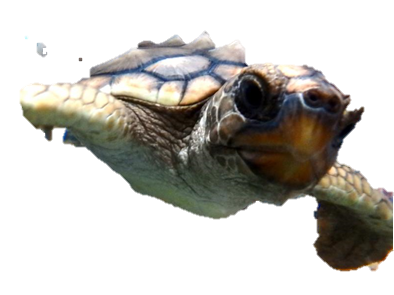 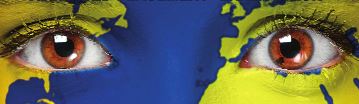 The Georgia Sea Turtle Group
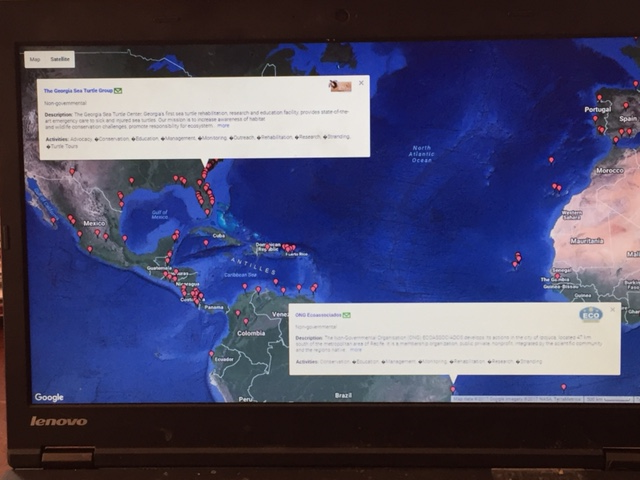 The Georgia Sea Turtle Group
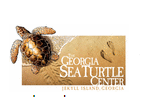 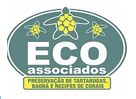 ONG Ecoassociados
[Speaker Notes: Satellite image.  Shows topography.  Think about the country of origin of your students.  You can have the students group this way, and you can give those who do not have anyone from their origin country either work alone or join another group.   This is a geographical representation of sea turtle groups in Georgia (The Georgia Sea Turtle Group) and Brazil (ONG Ecoassociados).  On the internet. They can conduct research in English and/ or their native language.  There are many ways that groups can share their results with the class:
--Write a play
--sing a song]
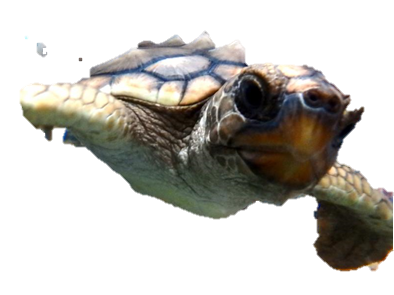 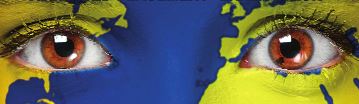 The Georgia Sea Turtle Group
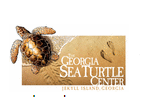 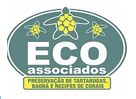 Write/ perform a play
Write/ sing a song or poem
PowerPoint Presentation
Interview someone from organizations
Write a compare and contrast essay.
[Speaker Notes: Satellite image.  Shows topography.  Think about the country of origin of your students.  You can have the students group this way, and you can give those who do not have anyone from their origin country either work alone or join another group.   This is a geographical representation of sea turtle groups in Georgia (The Georgia Sea Turtle Group) and Brazil (ONG Ecoassociados).  On the internet. They can conduct research in English and/ or their native language.  There are many ways that groups can share their results with the class:
Write/ perform a play
Write/ sing a song or poem
PowerPoint Presentation
Interview someone from organizations
Write a compare and contrast essay.]
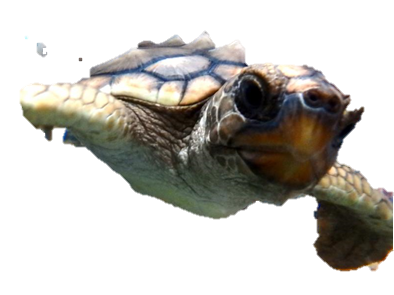 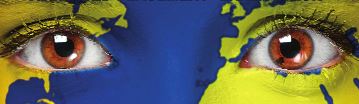 Making a Difference :  
Family and Community Involvement
WIDA Standards “David Meets Goliath at City Hall”

Standard 1 English language learners communicate for Social and Instructional Purposes within the school setting (listening, speaking, reading)

Standard 2 English language learners communicate information, ideas, and concepts necessary for academic success in ELA (listening, speaking, reading)

Standard 4 English language learners communicate information, ideas, and concepts necessary for 
academic success in Science (listening, speaking)
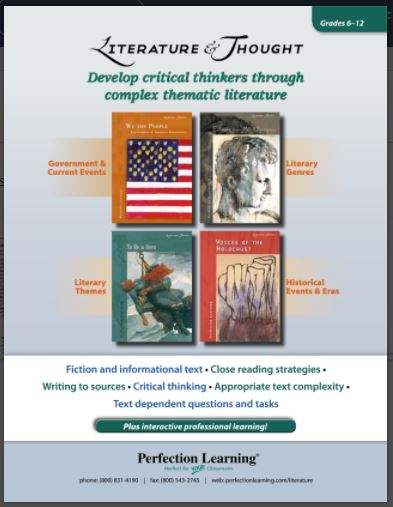 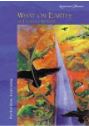 [Speaker Notes: Click on Top Cover to learn more about Literature and Thought 
Click on Bottom cover to see sample copy of Literature and Thought “Ecology”   TG/ SE]
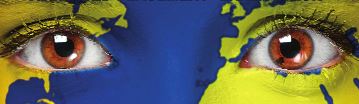 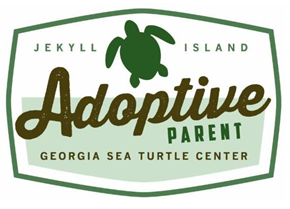 Adopt-a-Turtle
Coral
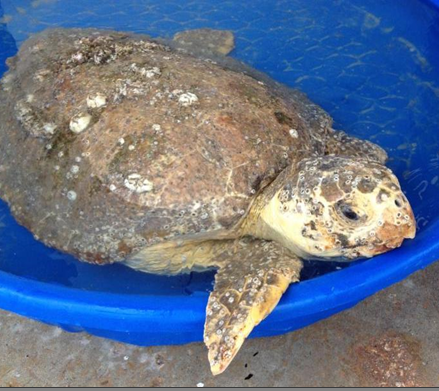 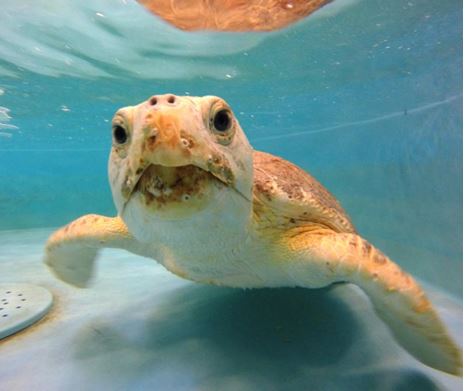 [Speaker Notes: Click on Adoptive Parent to learn how to adopt a turtle from Georgia Sea Turtle Center]
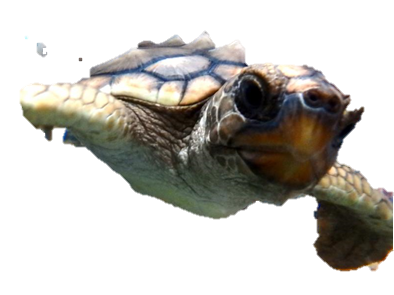 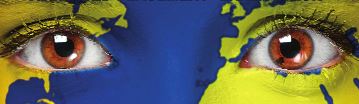 Adopt-a-Turtle
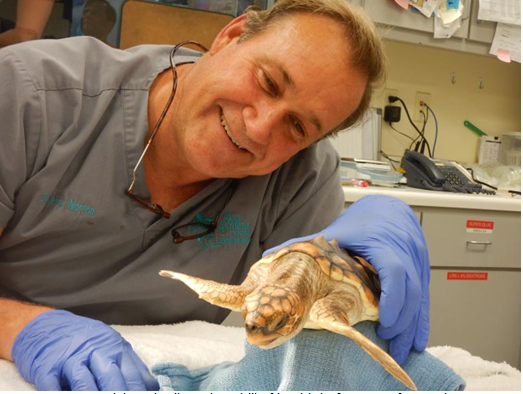 Charlie
Emails
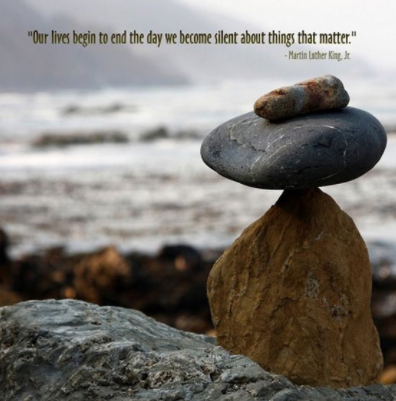 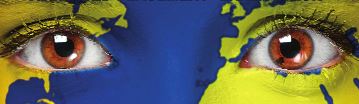 Kim Moore
E-Mail:  kmoore@perfectionlearning.com
Twitter:  twitter.com/moore4STEMed
Mobile:  678-323-5500
Linked In:  www.linkedin.com/in/moore4education/